Жири
як компоненти їжі
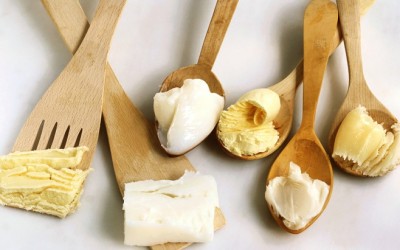 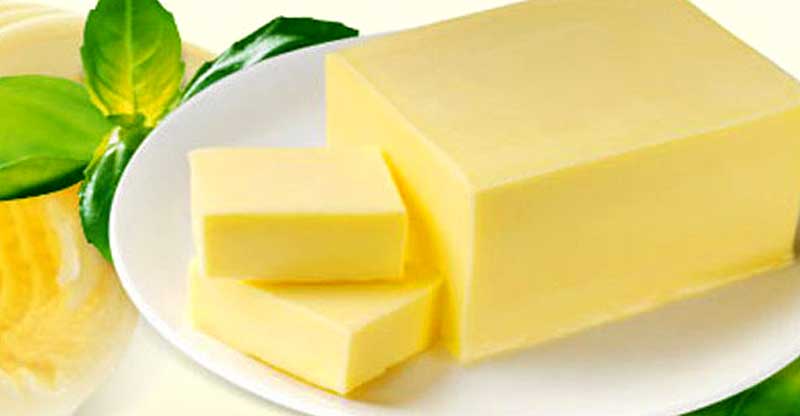 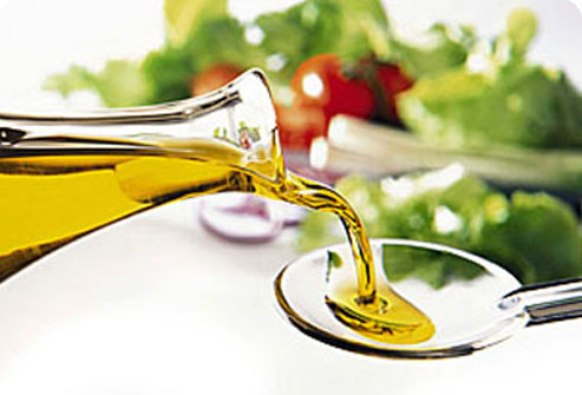 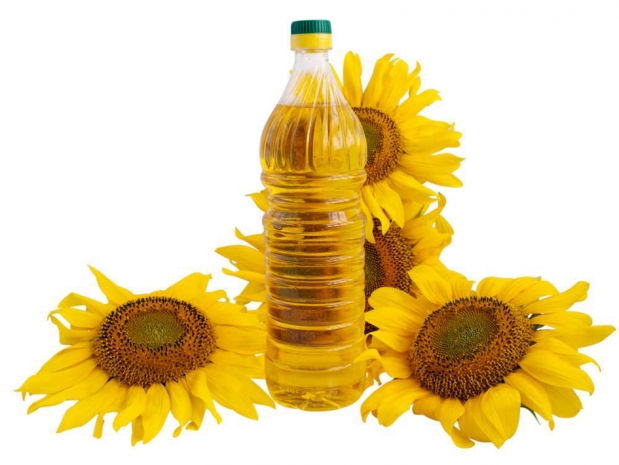 Жири - складні ефіри гліцерину і вищих одноатомних карбонових кислот.
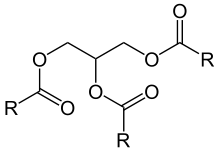 Жири (ЛІПІДИ)
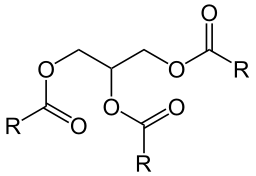 Жири (ліпіди) — речовини, які використовуються організмом для енергетичних і пластичних цілей.
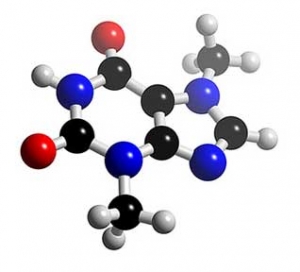 входять до складу клітин, беруть участь в обміні речовин.
складаються з гліцерину та вищих жирних кислот, які поділяються на насичені та ненасичені.
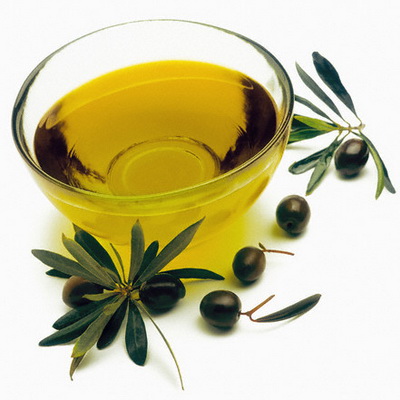 Головним критерієм, за яким ці речовини об’єднали в одну групу, є те, що вони не розчиняються у воді, але добре розчиняються у неполярних органічних розчинниках: естері, бензині, хлороформі.
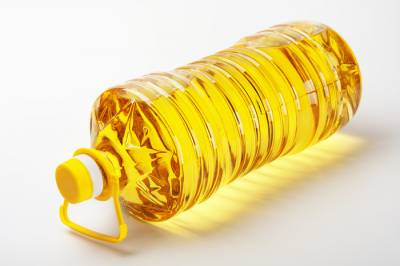 Жирні кислоти – це органічні сполуки, до складу яких входить карбоксильна група та довгий вуглеводневий ланцюг.
Найвідоміші поміж жирних кислот:
пальмітинова
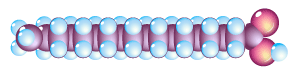 олеїнова
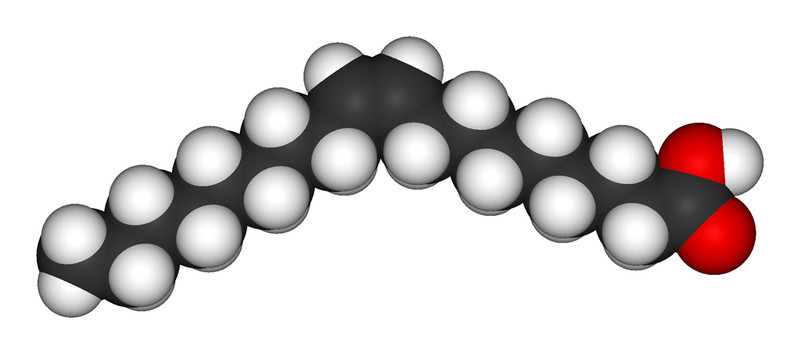 У рослинах жири накопичуються переважно в насіннях, у плодовій м'якоті, у тваринних організмах - у сполучній, підшкірній і жировій тканині.
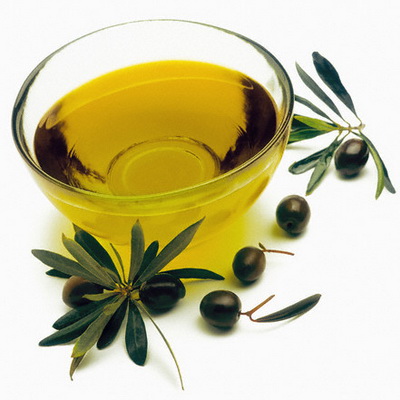 Тваринні жири (баранячий, свинячий, яловичий і т.п.), як правило, є твердими речовинами з невисокою температурою плавлення (виключення - риб'ячий жир)
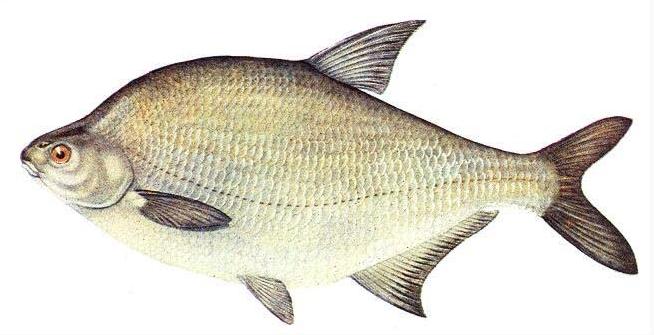 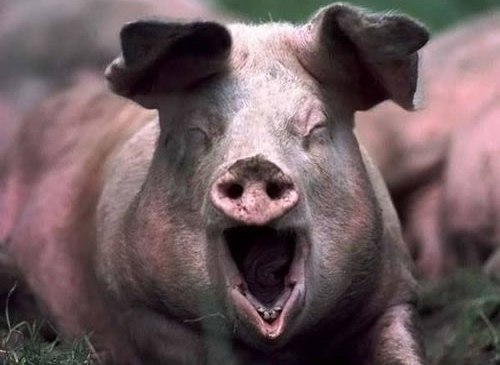 Тваринні жири містять переважно насичені жирні кислоти.
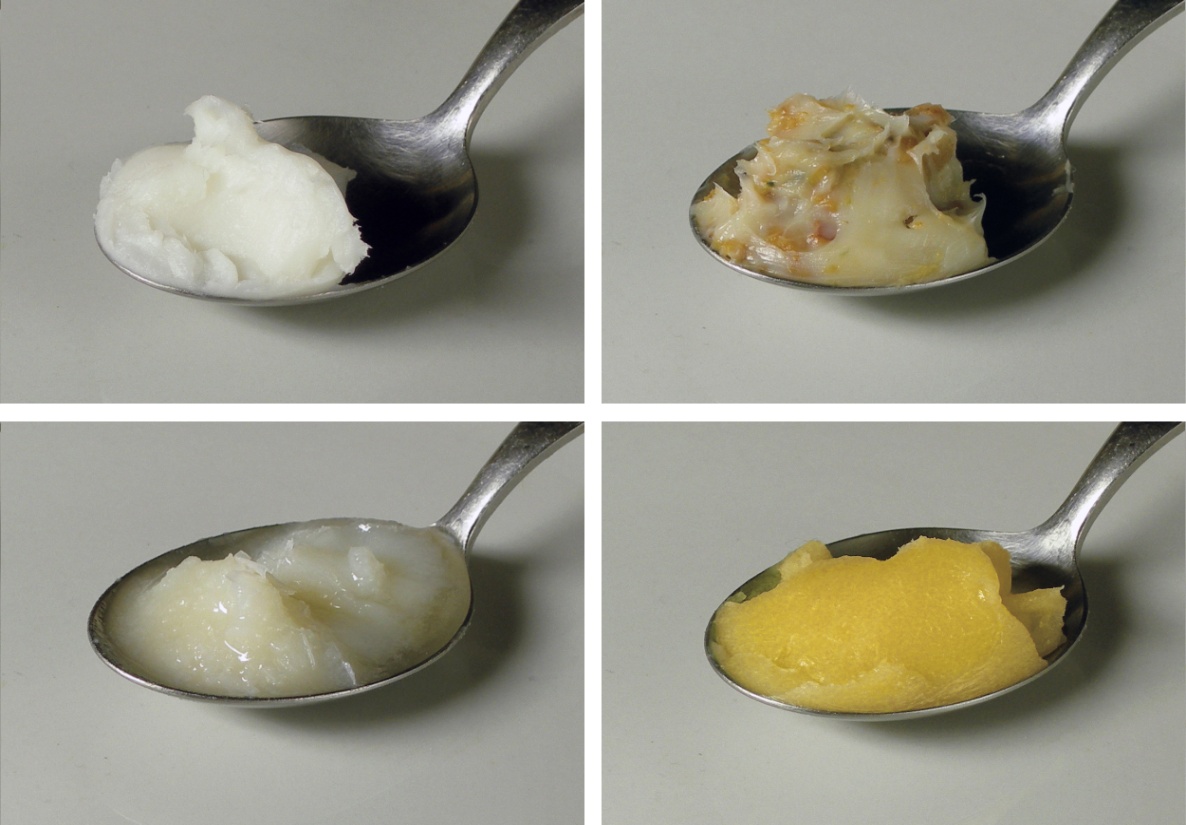 Рослинні жири (масла) отримують із зерен масляних рослин, наприклад із соняшника, хлопка, льону, сої. За ступенем очистки рослинного масла розділяють на: сирі, рафіновані, нерафіновані.
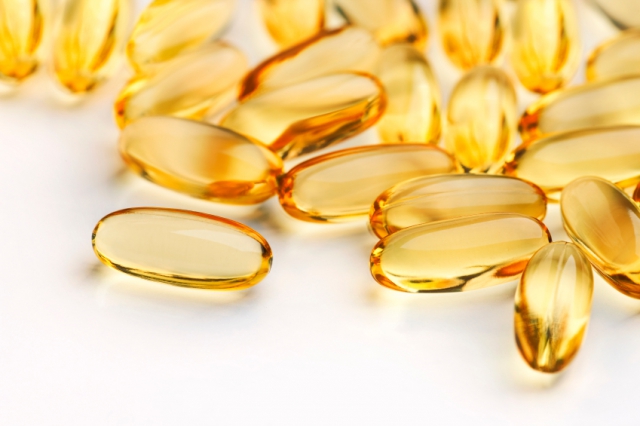 Жири - висококалорійні продукти. Деякі жири містять вітаміни A, D (наприклад, риб'ячий жир, особливо трісковий жир), Е (бавовняна, кукурудзяна олія).
Жири в організмі можуть утворюватися не тільки з жирів, що надходять з їжею, але й у результаті синтезу з вуглеводів і білків.
При повному виключенні жиру з їжі він все ж таки утворюється і в досить значній кількості може відкладатися в організмі. Основним джерелом утворення жиру в організмі служать переважно вуглеводи.